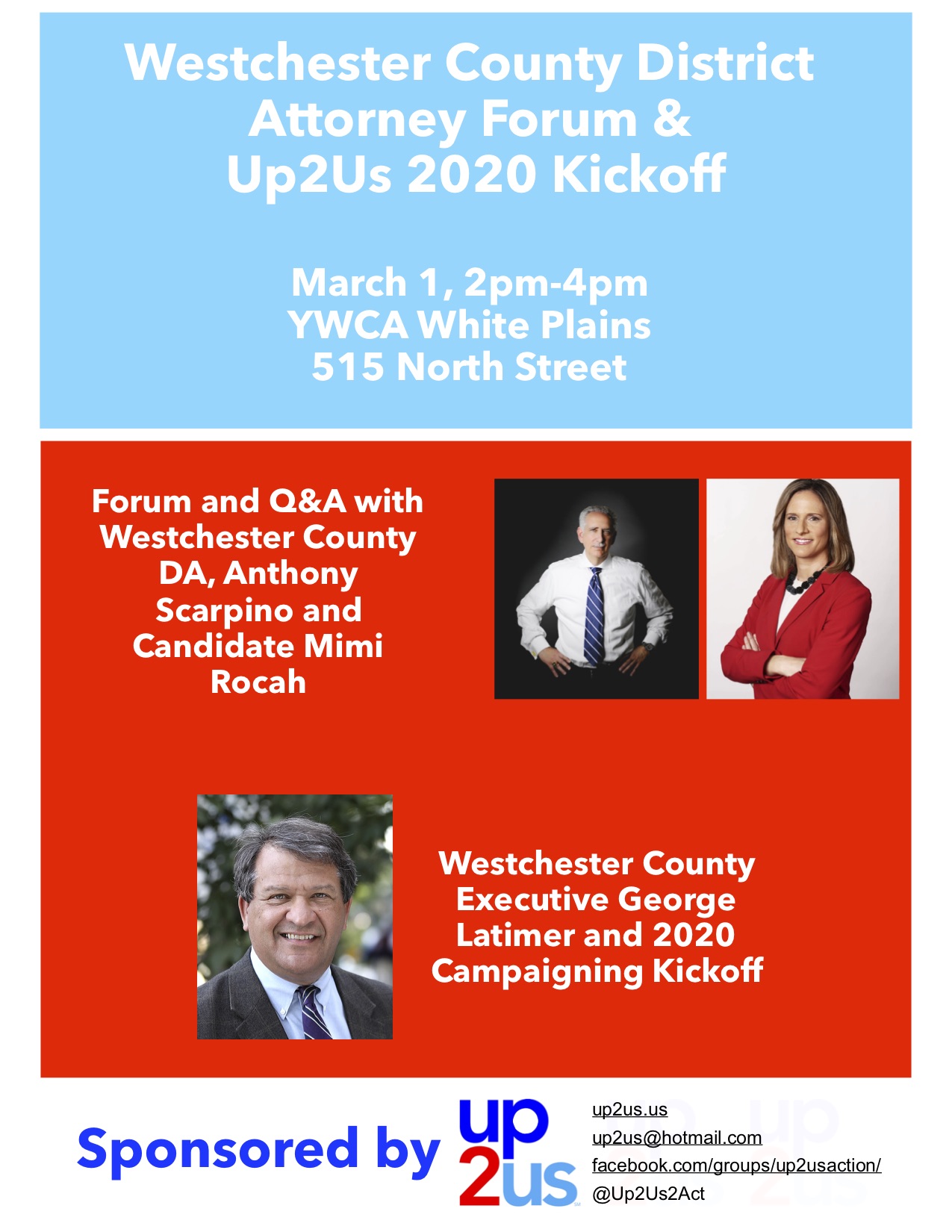 “…we cannot let anyone discourage us from casting our ballots.  We cannot let anyone make us feel unwelcome in the voting booth.  It is up to us to make sure that in every election, every voice is heard and every vote is counted.”
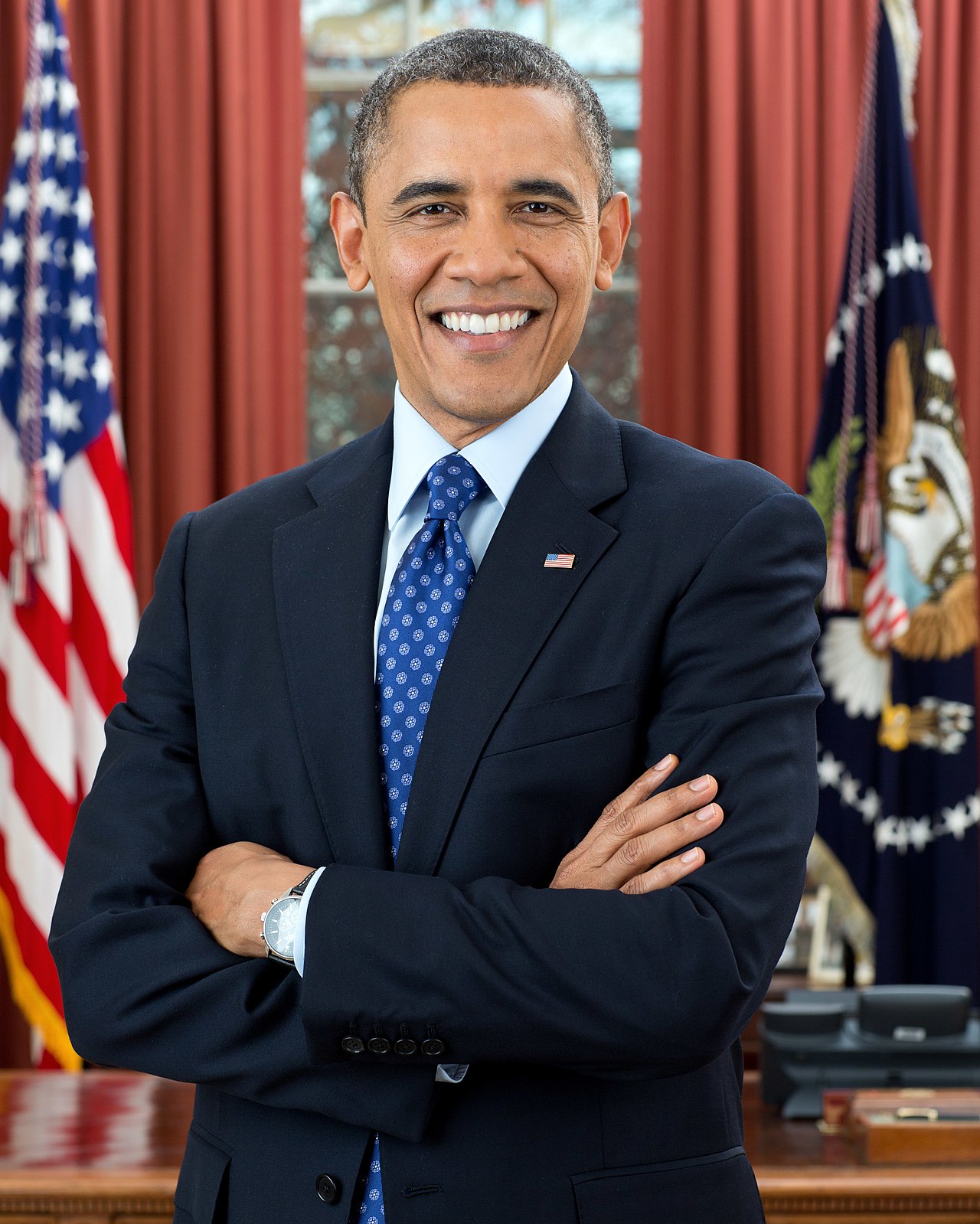 -President Barack Obama
“God gave us the gift of life; it is up to us to give ourselves the gift of living well.”
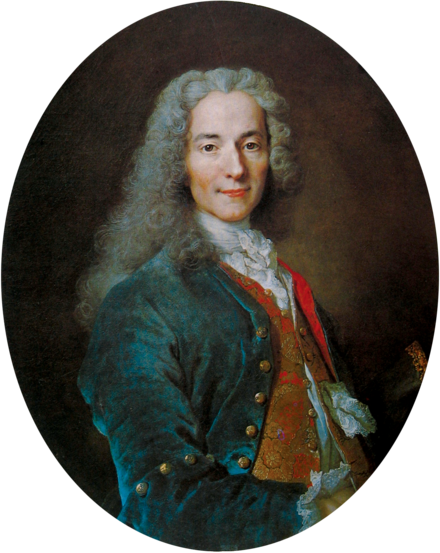 -French Philosopher, Voltaire
“So it’s up to us. We’re living through a rare moment in this nation’s history. Where our president isn’t up to the moment. Where our president lacks the moral authority to lead. Where our president has more in common with George Wallace than George Washington.”
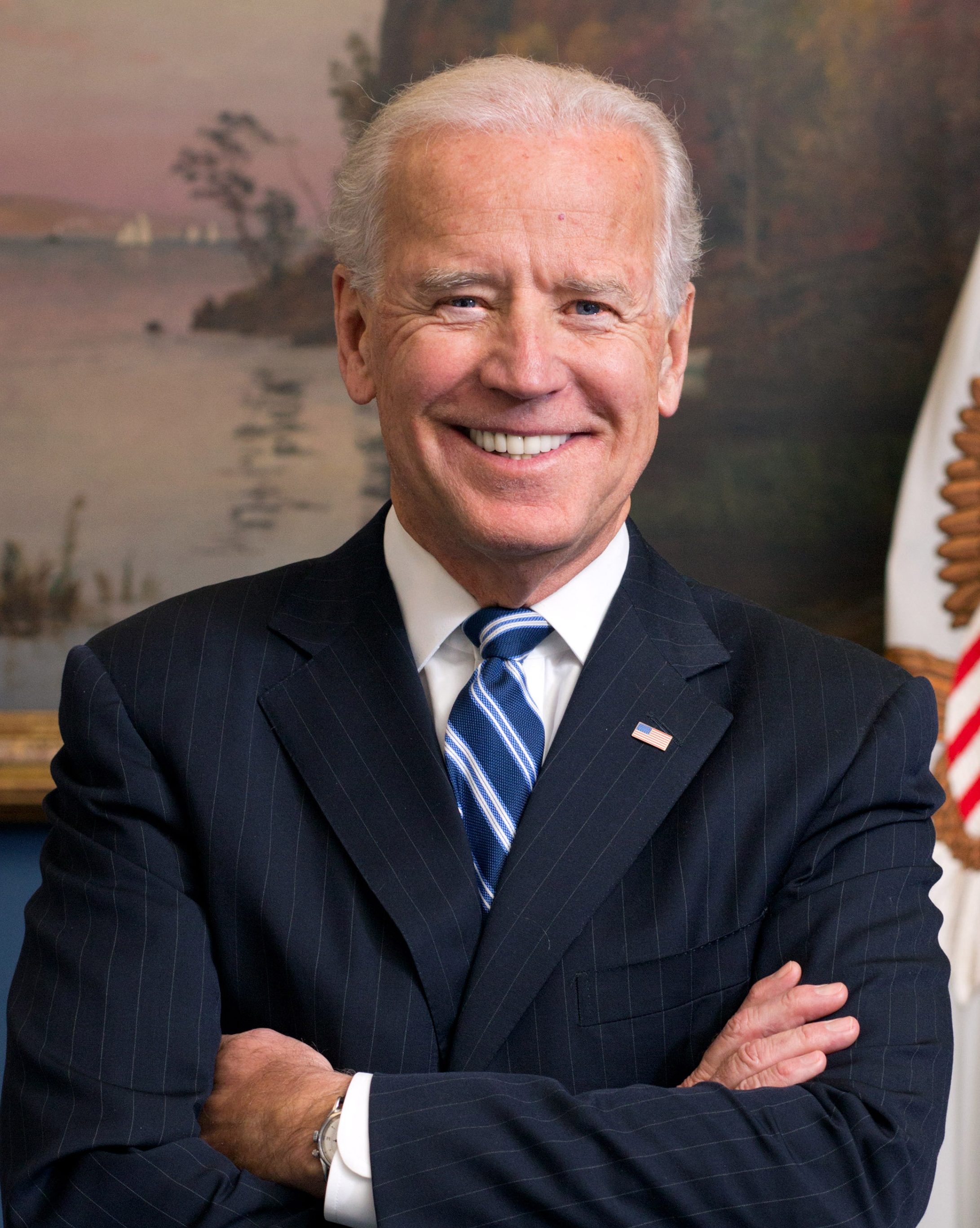 -Vice President Joe Biden
“Our country's future is not determined by some law of physics. It's not determined by some preordained path. It's not even determined by Donald Trump. Our country's future is up to us.”
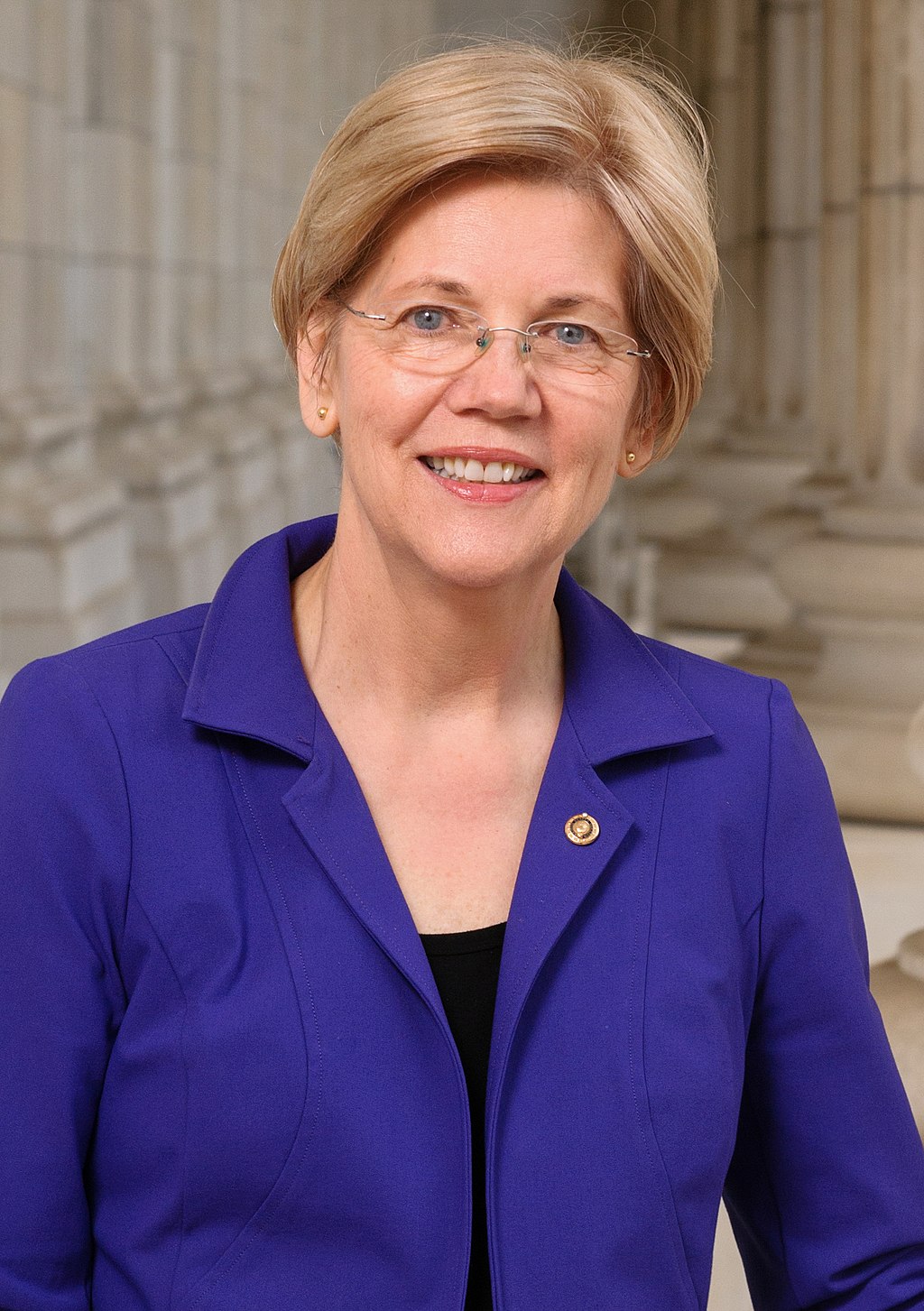 -Senator Elizabeth Warren
GRASSROOTS MEDIA. BY THE PEOPLE. FOR THE PEOPLE.
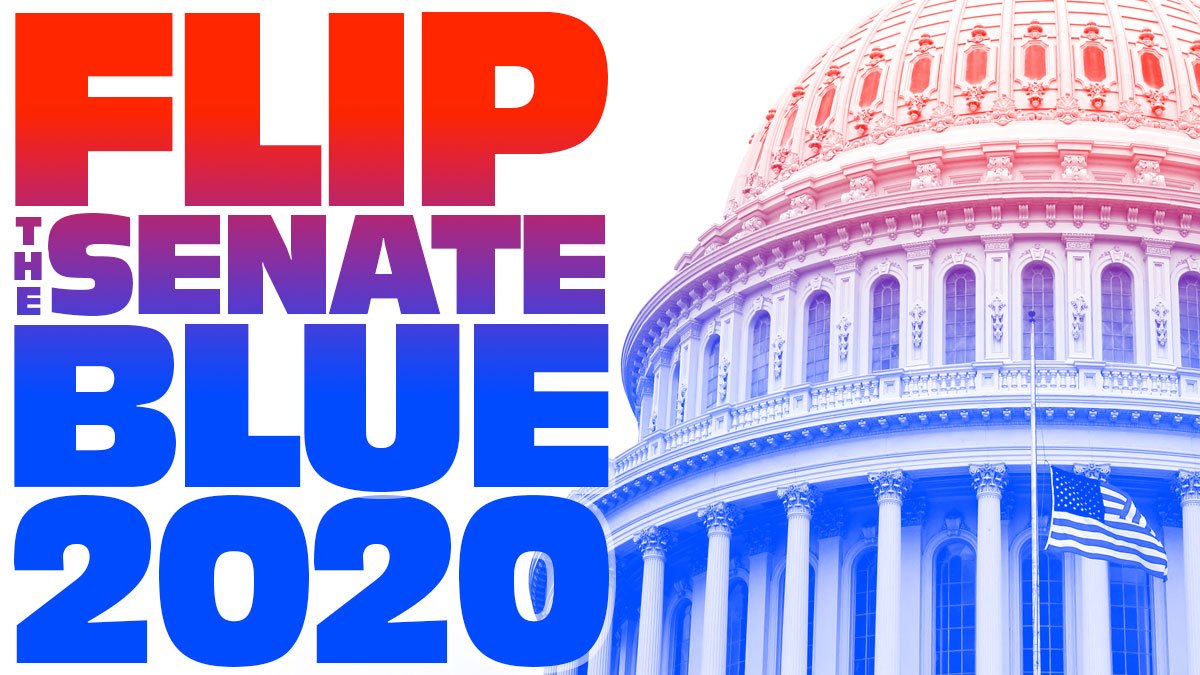 Top Seats to HOLD
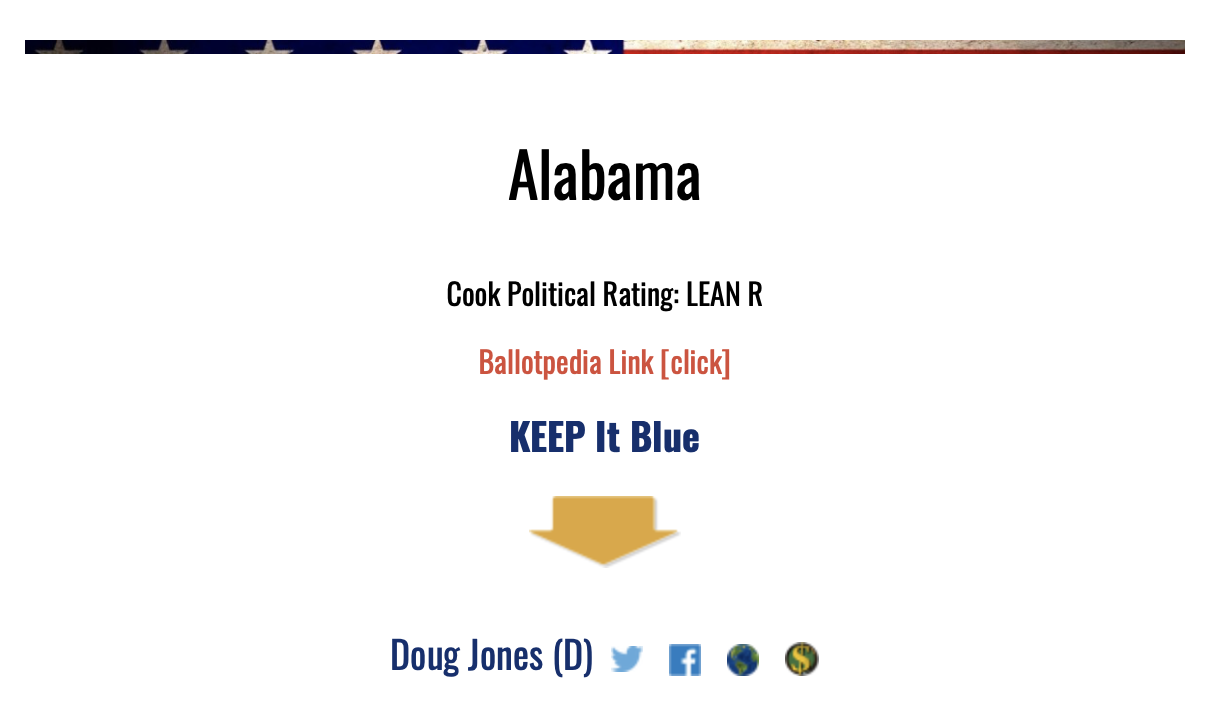 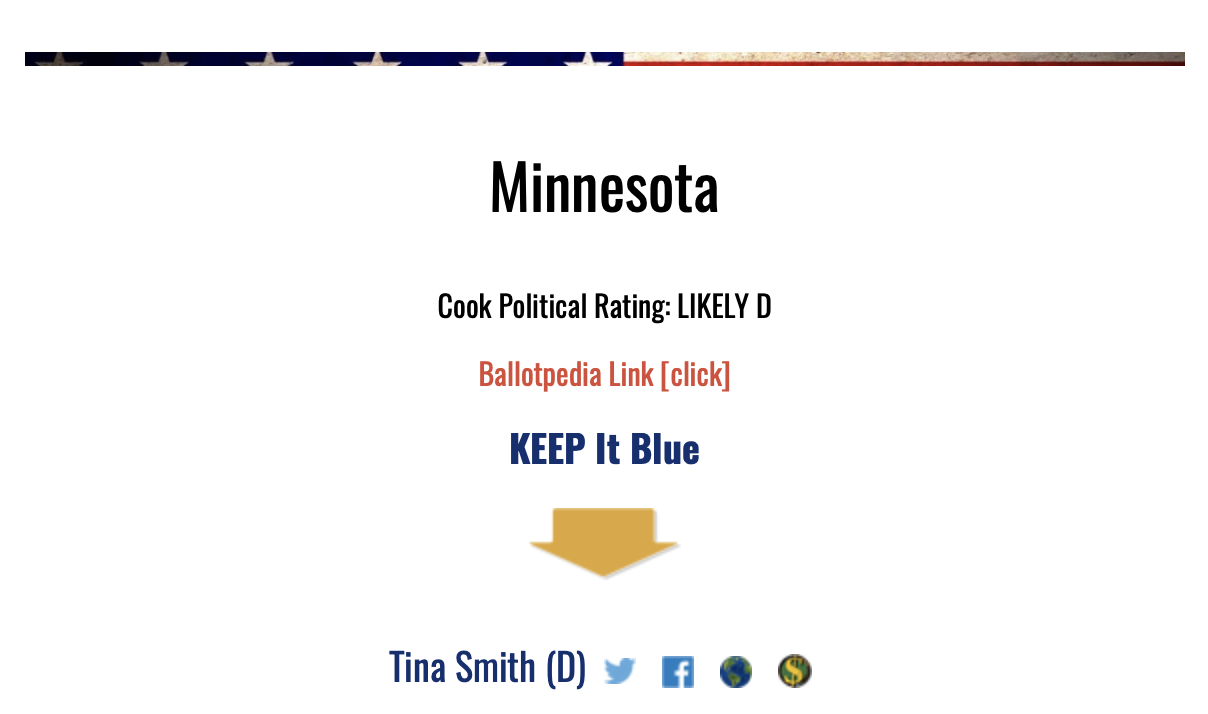 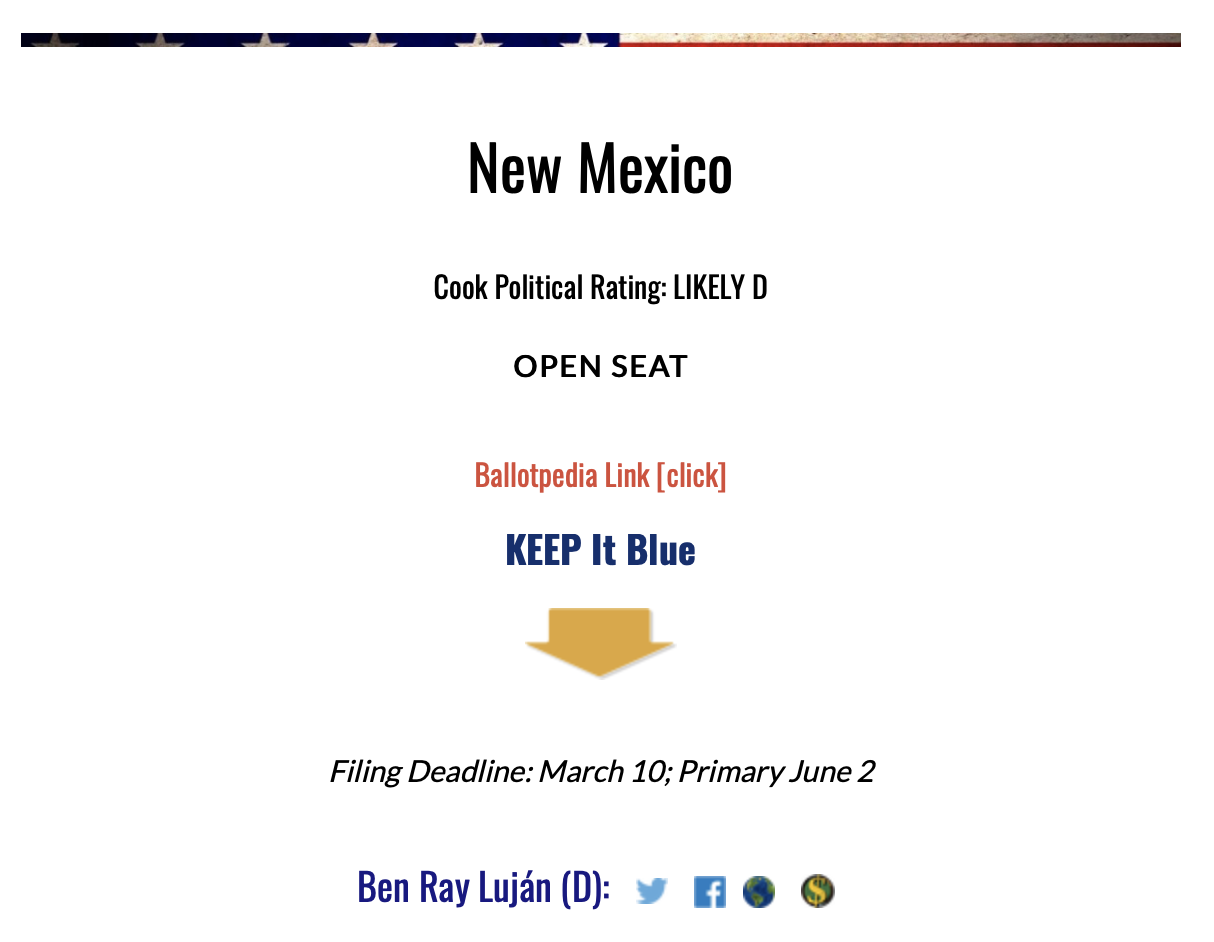 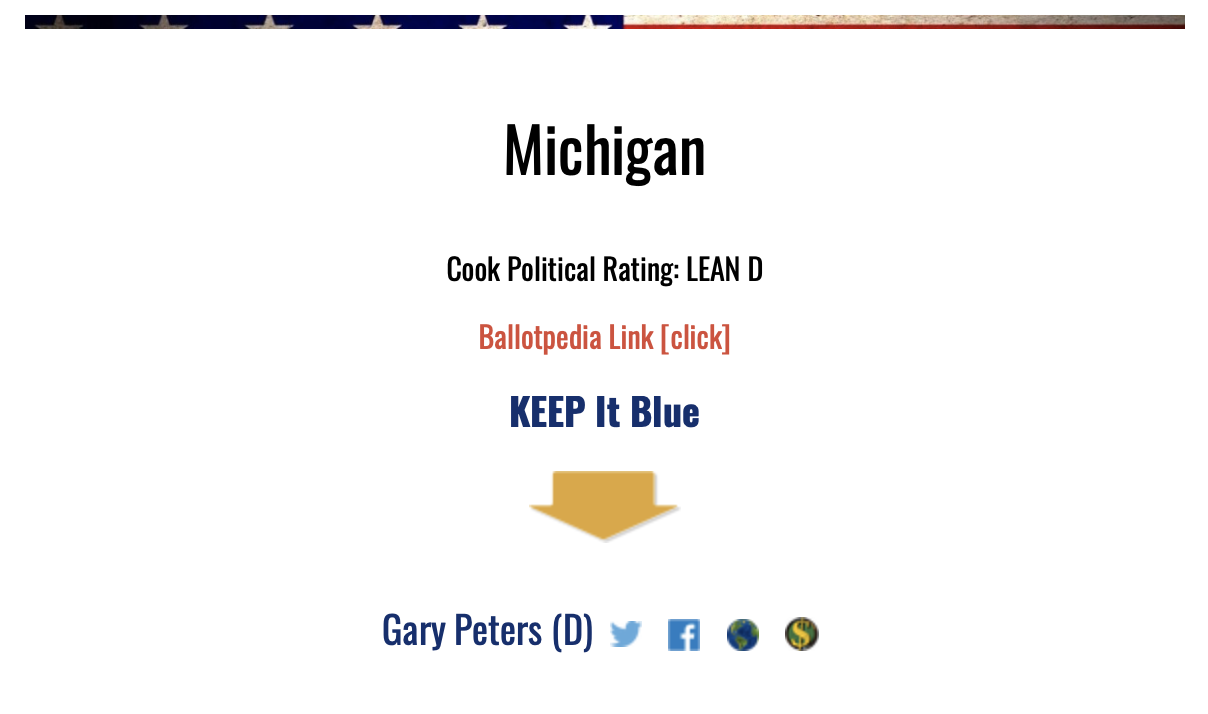 Top Seats to FLIP
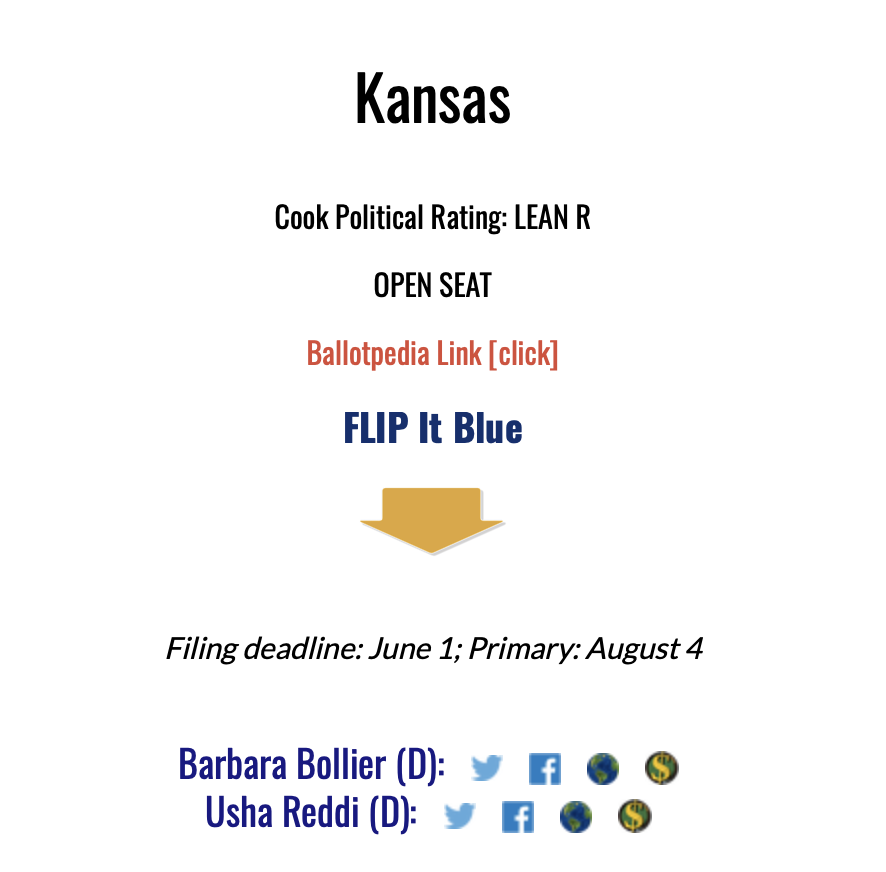 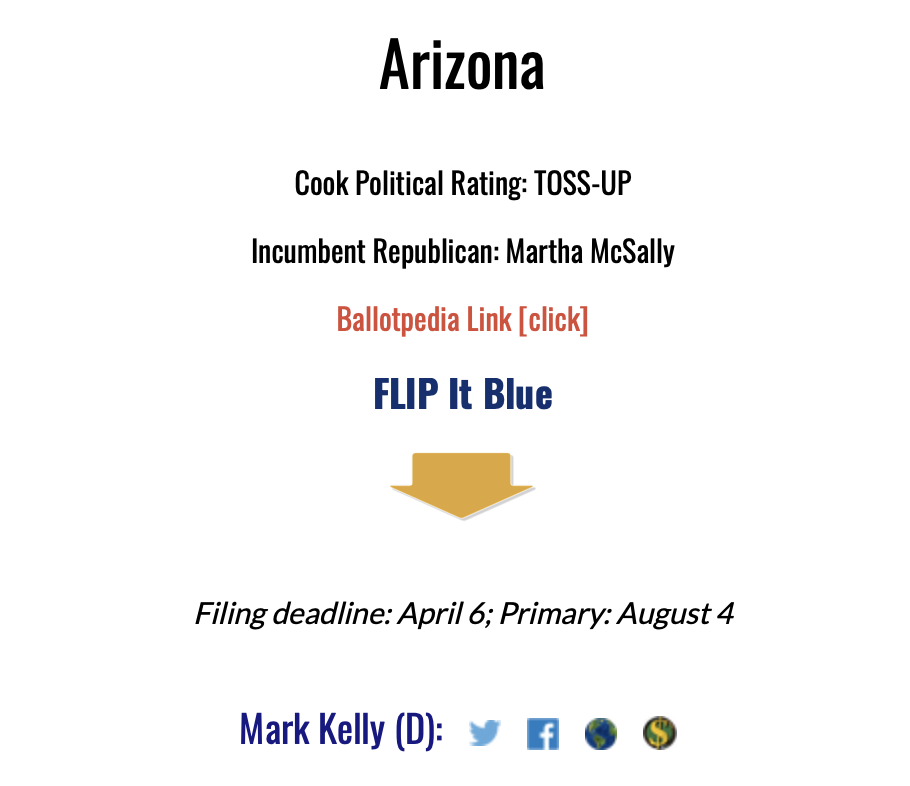 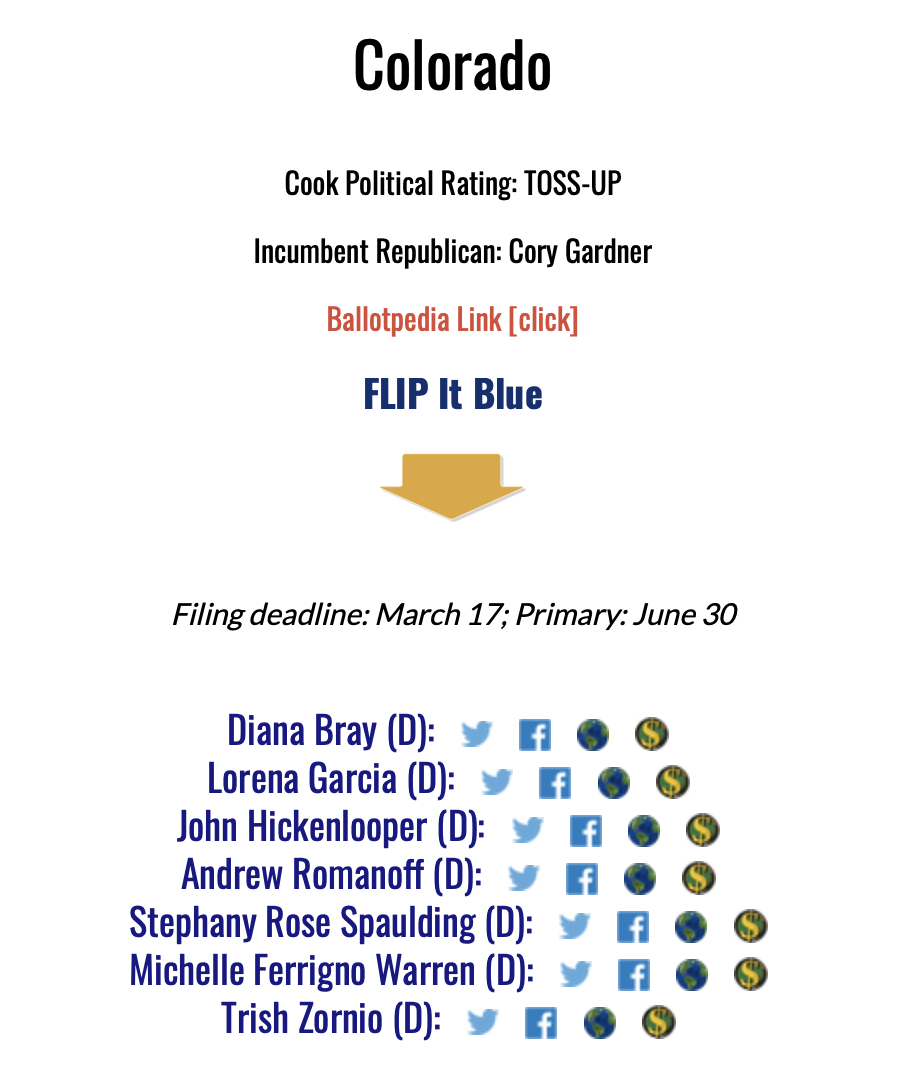 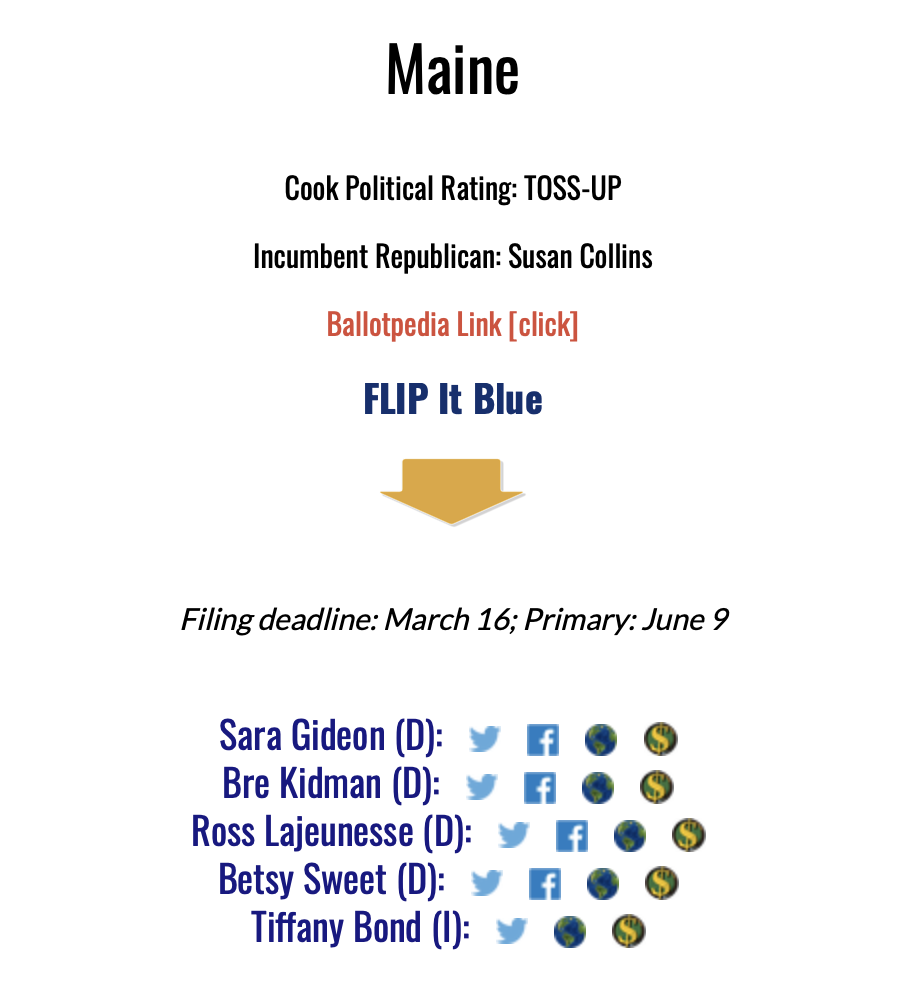 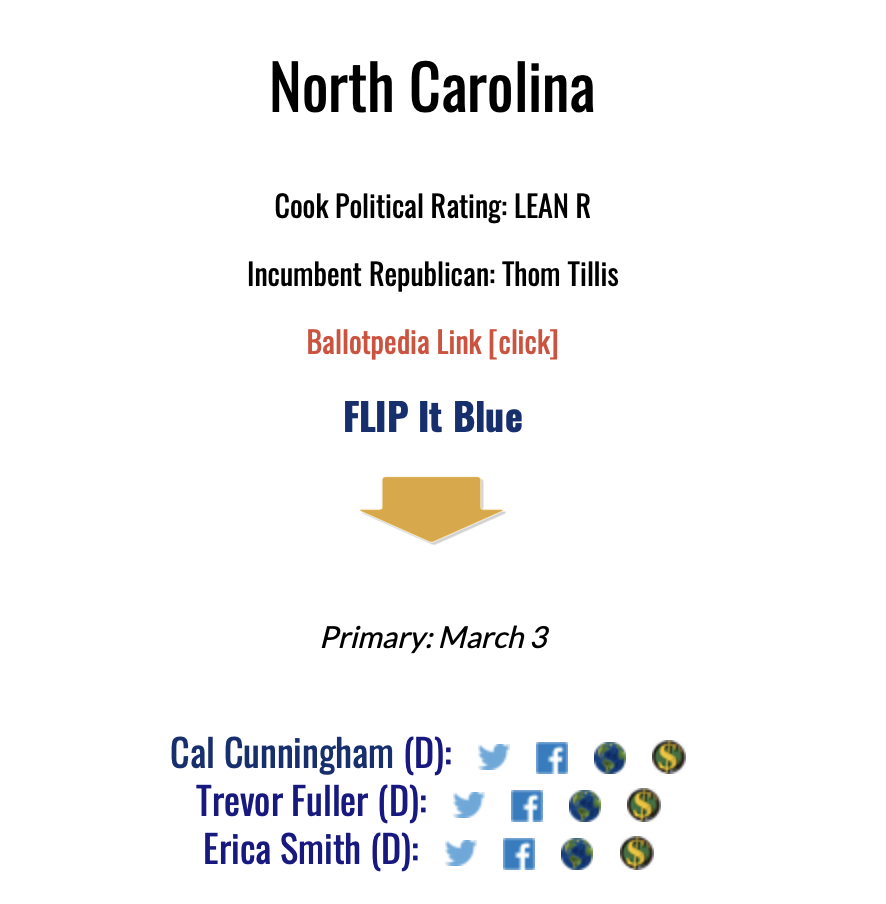 Up2Us Priority Senate Races
Alabama - HOLD
Arizona - FLIP 
Colorado - FLIP
Iowa - FLIP
Kansas - FLIP
Kentucky - FLIP
Maine - FLIP 
Michigan - HOLD
Minnesota - HOLD
New Mexico - HOLD
North Carolina - FLIP
South Carolina - FLIP
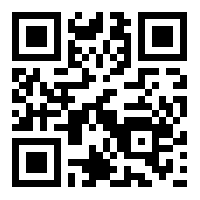 http://bit.ly/39VatFg
“…we will have to stop depending on someone else to save the world. It is up to us - you and me, all of us.”
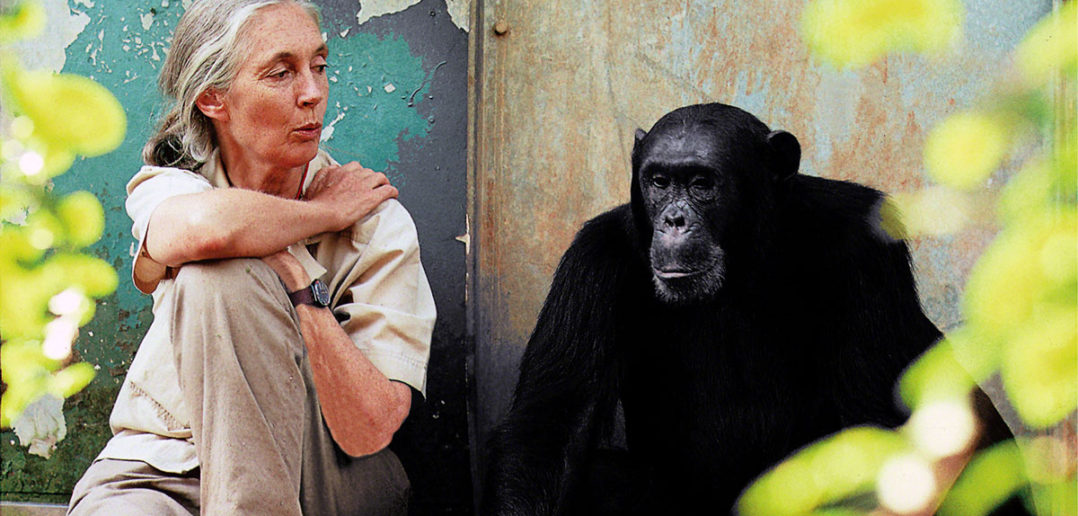 -Jane Goodall
“America is once again at a moment of reckoning. Powerful forces are threatening to pull us apart. Bonds of trust and respect are fraying. And just as with our founders, there are no guarantees. It truly is up to us.”
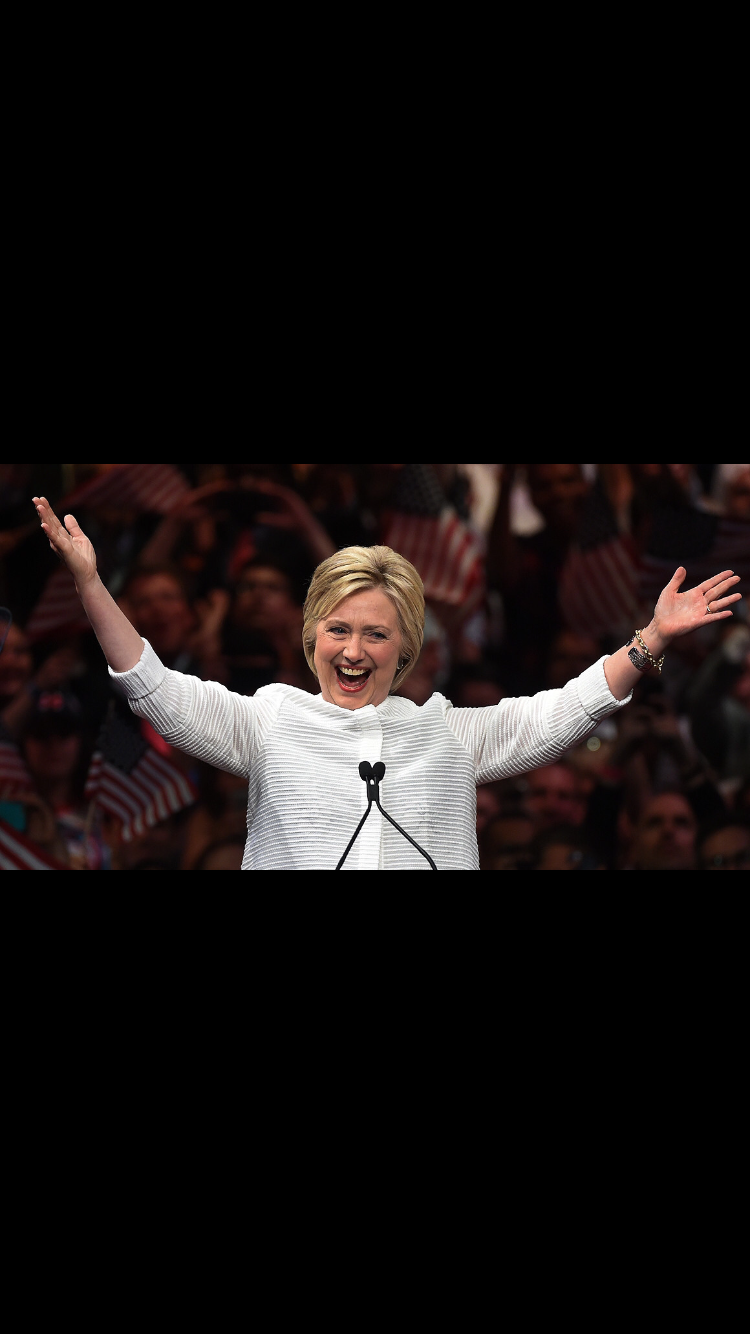 -Secretary Hillary Clinton
FLIP the Senate
Join our Mailing List
Join our Mailing List
Thank you for Coming!
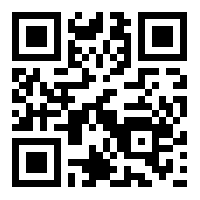 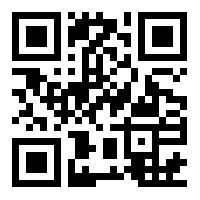 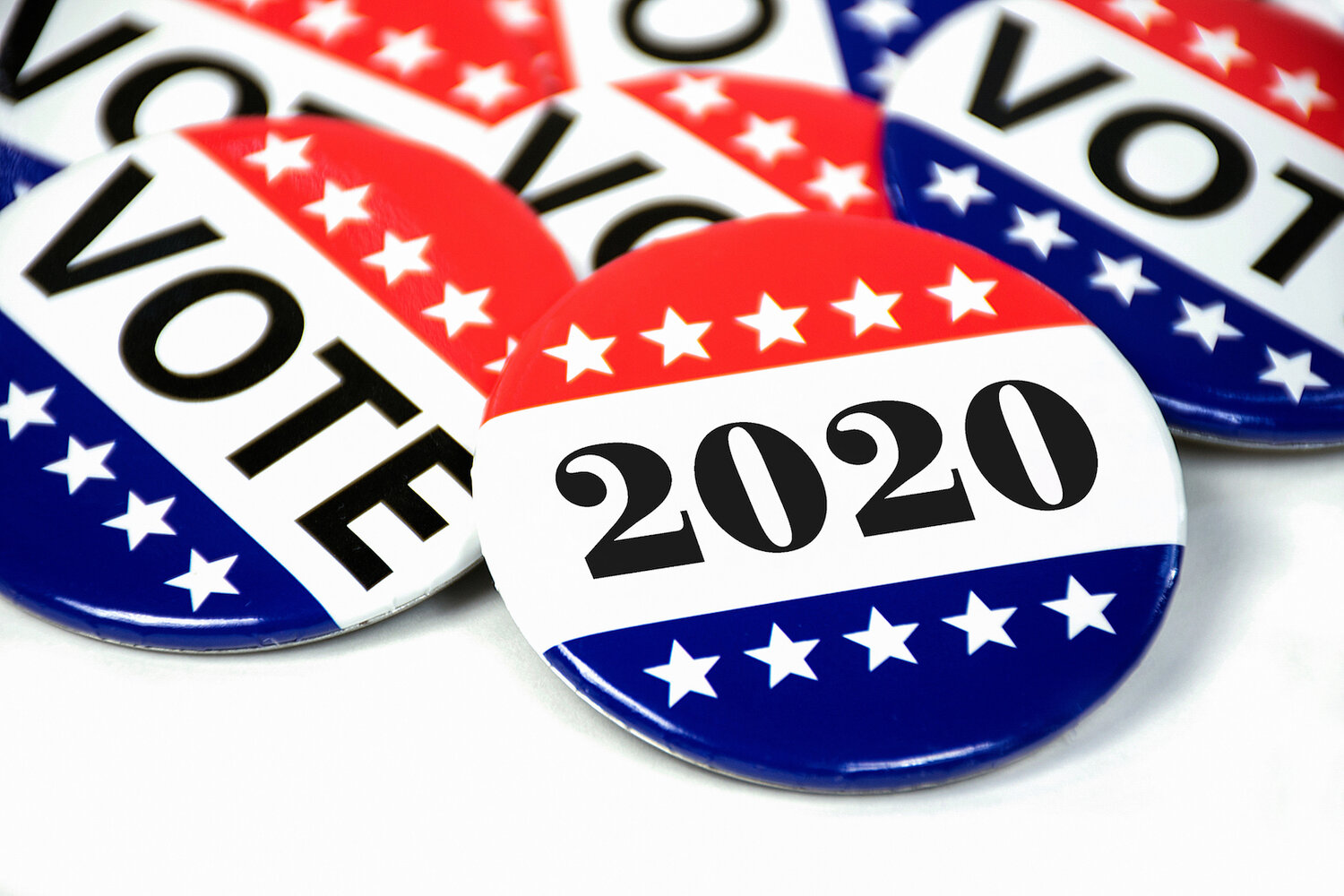 http://bit.ly/39VatFg
http://bit.ly/37Uc5hf
What to do next

Sign a petition
Attend or host a phone-banking event
Participate in a canvas or day of action
Make sure your friends and neighbors have a plan to vote
Support your favorite Presidential candidate in the primary and prepare to work together in support of the eventual nominee
Support out of state Senate candidates to FLIP the Senate in 2020
Get involved in local campaigns
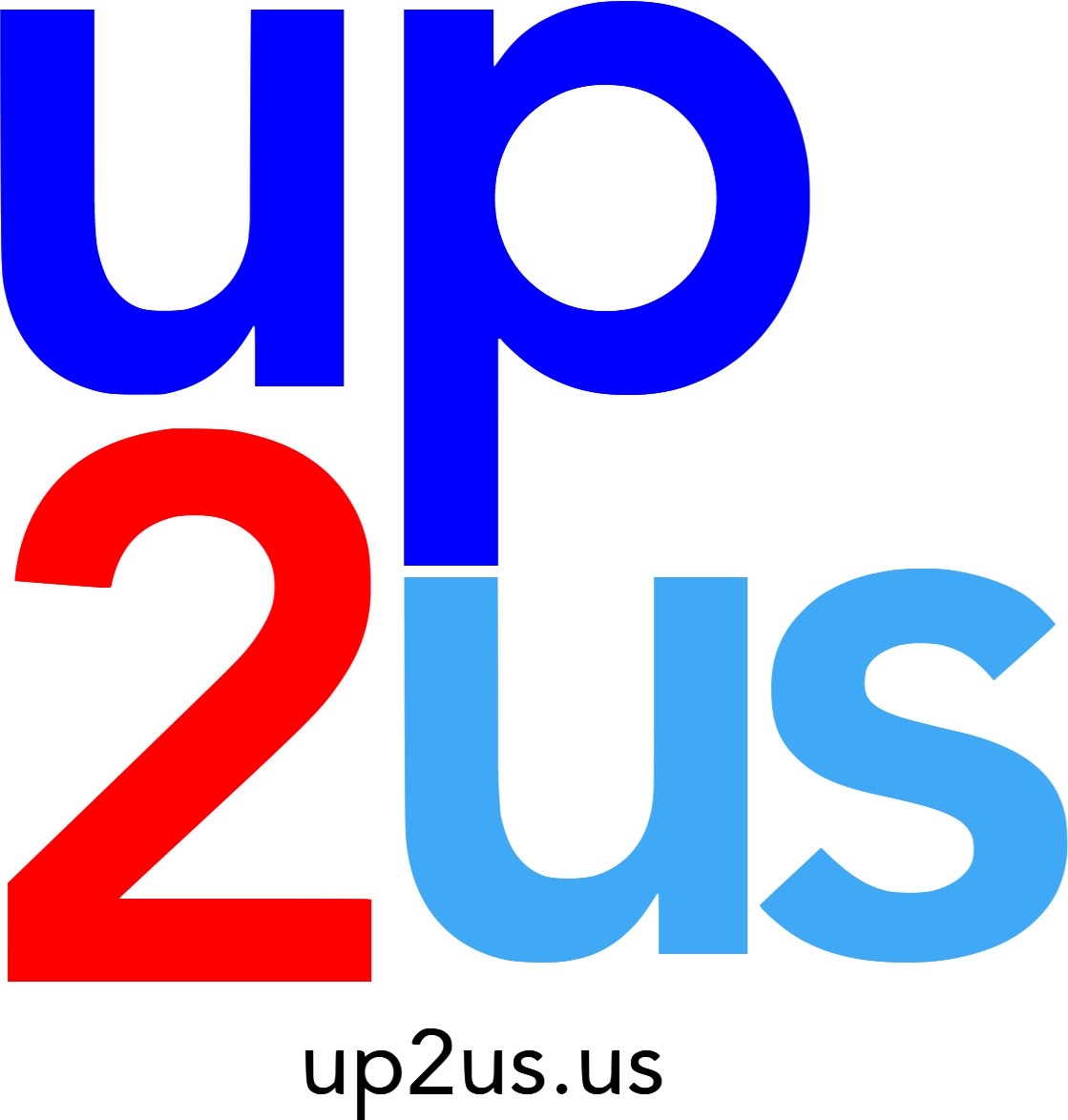 [Speaker Notes: For printing - two sided with senate races]
“But it’s up to us, and we can’t look backward. I really am convinced this will be one of those epochal moments where one chapter in American history ends and another one begins. And we don’t know—as a matter of fact, it’s up to us to decide—whether it will be the dawn of an enlightened era, where we tackle things that have just been talked about for decades, or whether it’s an era that matches or even exceeds the ugliness of the moment we’re living in right now.”
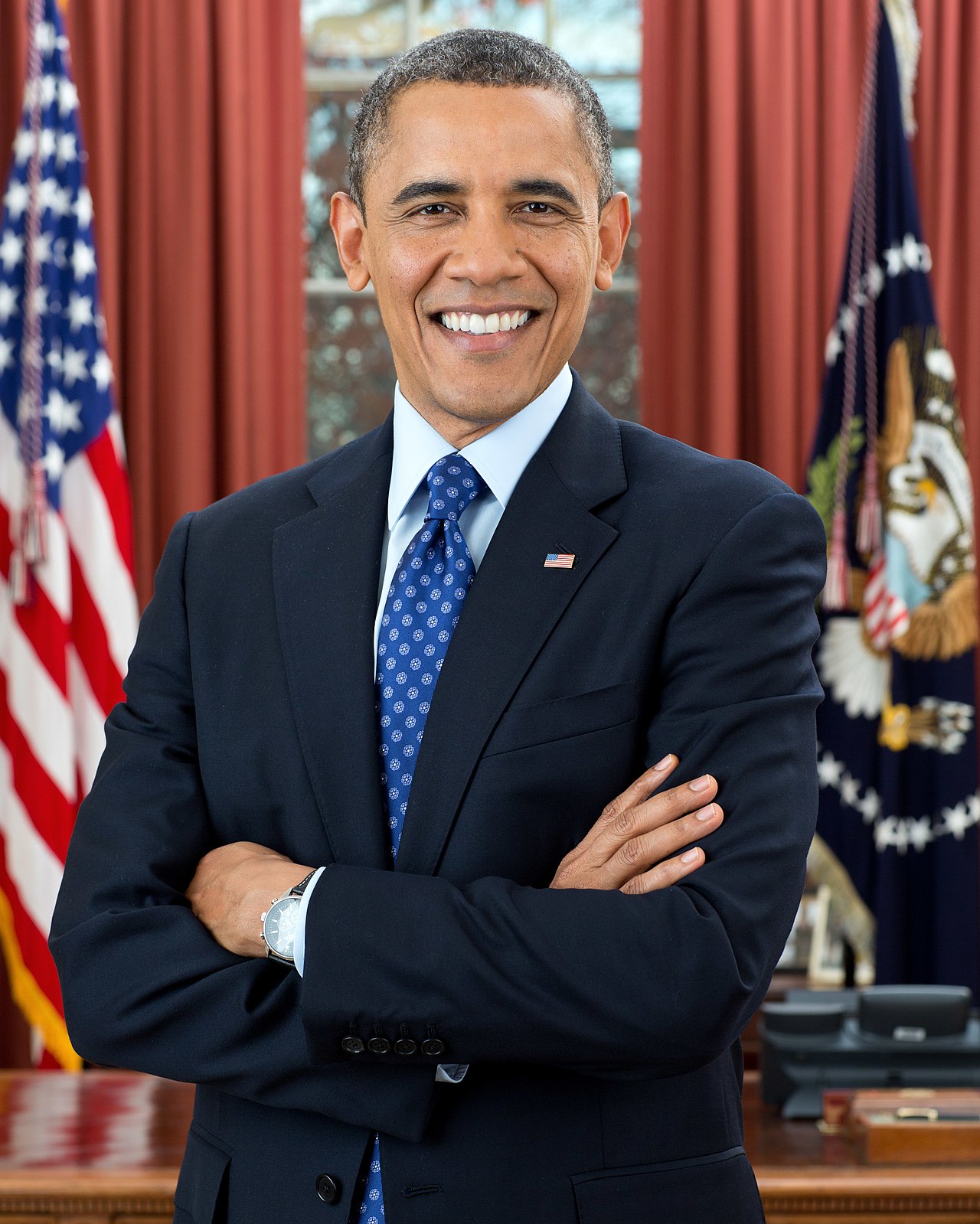 -President Barack Obama
“Here's the good news: it's up to us. No matter what happens in the Senate, it is up to us in 2020. This is our chance to refuse to be taken in by the helplessness, to refuse and reject the cynicism.”
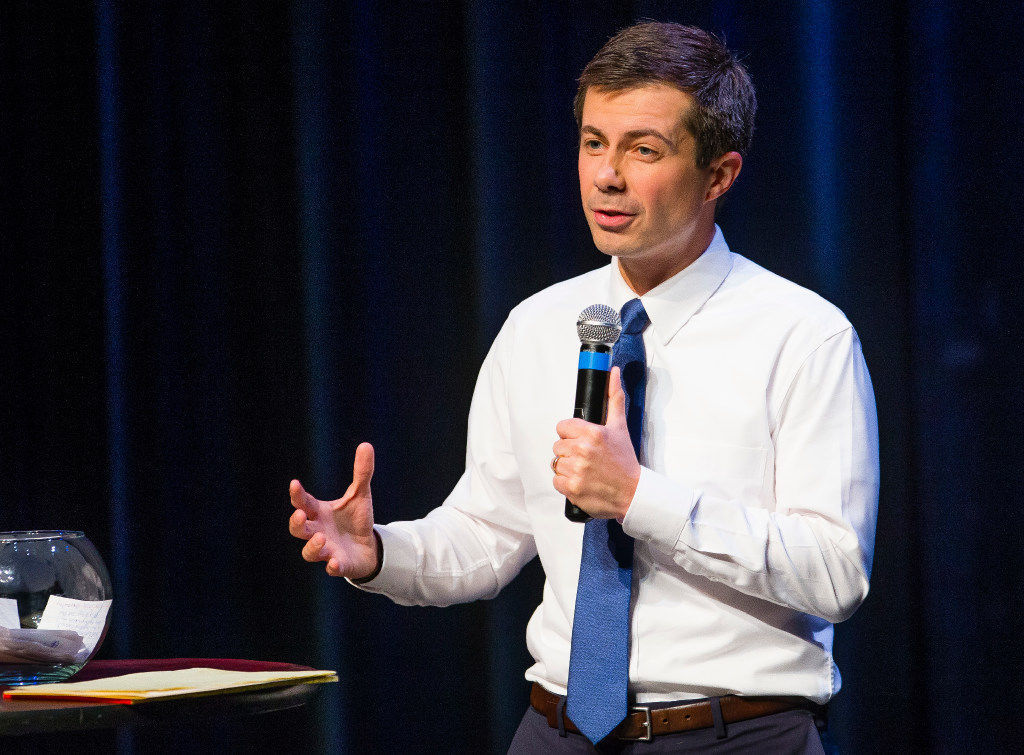 -Mayor Pete Buttigieg
“Progress is not inevitable. It’s up to us to create it.”
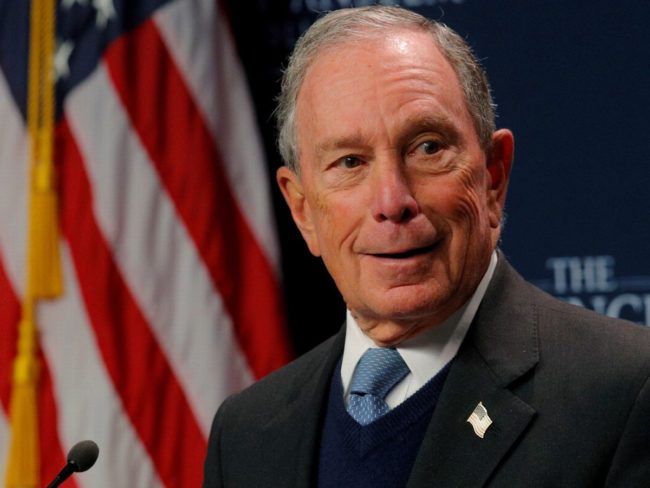 -Mayor Michael Bloomberg
“It is not enough to restate our claim to the Declaration of Independence. It is not enough to deplore violence in other lands. It is up to us to prove that our way - the way of peaceful change and democratic processes - can fulfill those goals better than any other system under the sun. It is up to us to rebuild our image abroad by rebuilding our image here at home.”
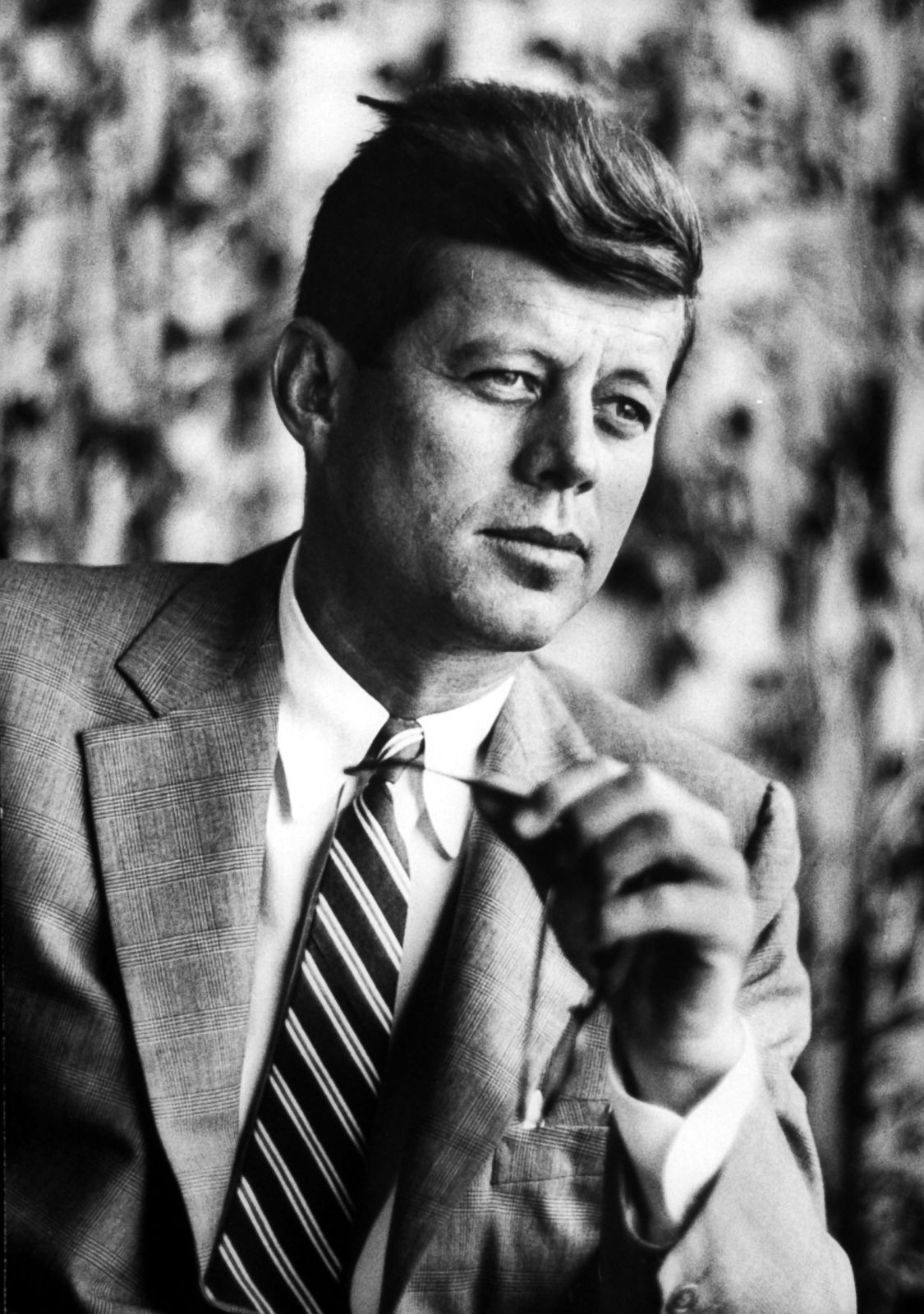 -REMARKS OF SENATOR JOHN F. KENNEDY AT NAACP RALLY, LOS ANGELES, CALIFORNIA, JULY 10, 1960